Supporting Your Child in their Writing
Kindergarten to Grade 2
Where it all begins
Oral storytelling
Retelling events from life or media (books, movies, etc.)
Drawing a picture and then writing about it – consider scribing
Sequenced pictures
Find a picture that will draw them in
Adding onto or changing an already told story
Keeping a list of possible writing topics
“    “Beginning” writing (Kindergarten)
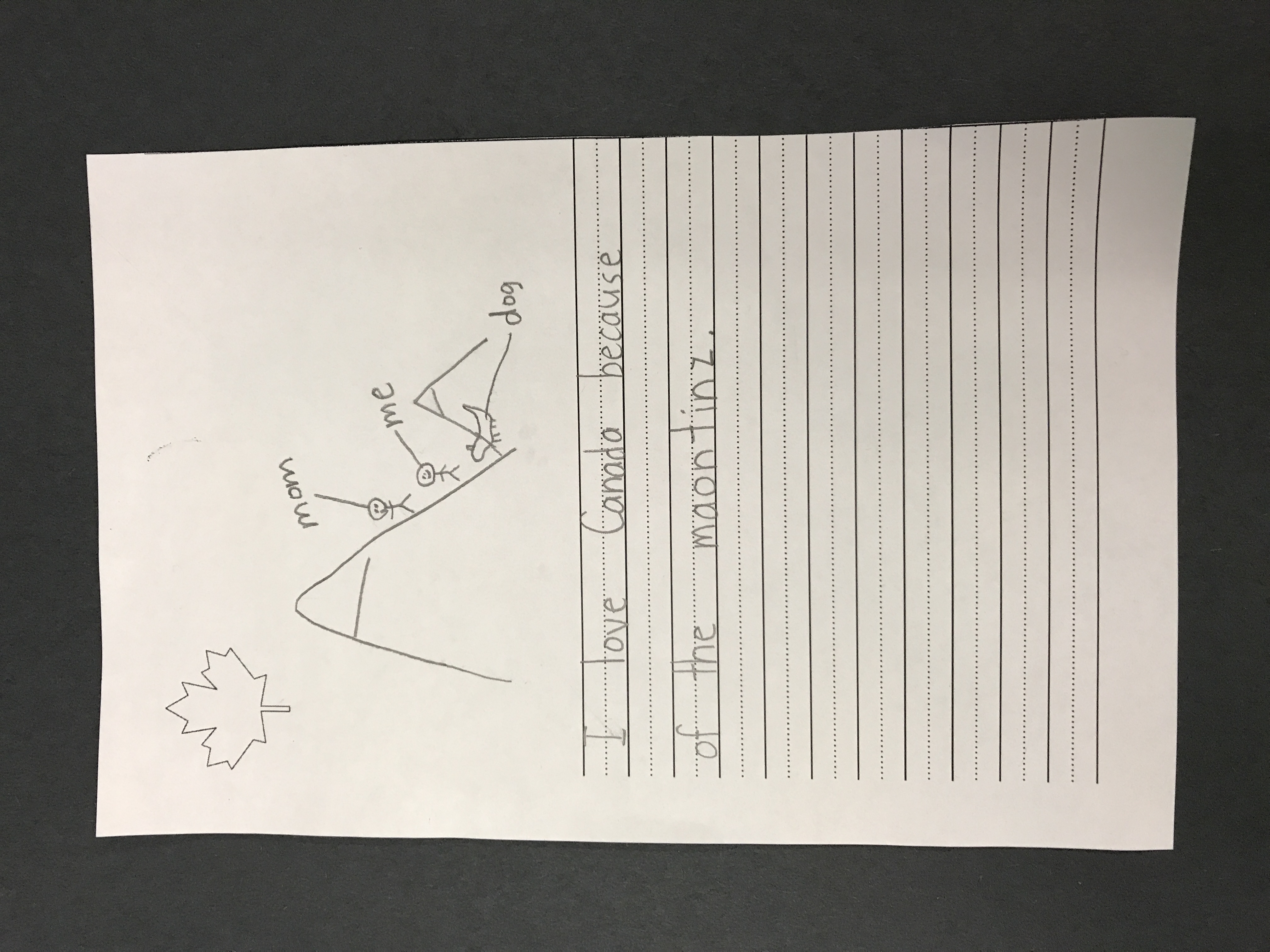 Picture with relevant details to the story
Labels with spelling words and inventive spelling
Capital letter at the start and period at the end of the sentence
Sentence starter correctly copied using finger spaces
Spelling words spelled correctly
Inventive spelling using graphemes for unknown words
“Intermediate” writing (Grade 1)
Picture still very important, add additional details (ex: facial details, expressions) and colour. 
Labeling less important
More independent work, additional sentences added onto sentence starter
Sentences connected with beginning, middle and ending
Punctuation – use of periods – may experiment with question, quotation and exclamation marks
Words sized and spaced appropriately – left to right
“Advanced” writing (Grade 2)
May or may not use a picture
Idea of a paragraph or multiple ideas, each with a beginning, middle, and end
Increased vocabulary use and descriptive language (juicy words)
Varied punctuation: quotation marks, commas, question marks, and exclamation marks 
Beginning sentences in a variety of ways
An Example Across the Grades
You go for a walk in the forest and see a deer
Beginning: a picture with the child and the deer, labels (me, der), simple sentence
Intermediate: a picture with the child, the deer, some trees and the sky – simple sentences that speak of the beginning (taking a walk in the forest), middle (seeing a deer), and ending (looking where the deer went)
Advanced: a detailed picture with your family, the deer, surroundings with details added in – multiple detailed sentences with description such as the type of day (sunny), their feelings upon seeing the deer, the family members reactions to the deer, where the deer went after, etc.
So now what?
Encourage writing whenever possible (pictures, grocery list, cards, journal, letters, emails, blogs, texts, etc.)
If there is reluctance to write, find out why: Is it physical (fine motor), is it a knowledge of sight words and graphemes, is it fear or lack of confidence (perfection is not expected)?
When writing, allow your child to write freely – avoid over prompting and correcting – allow them to express themselves, then praise (if you can’t read it, ask them to read it to you)
Go back to oral communication, interesting topics that are relevant, experiential writing, etc.